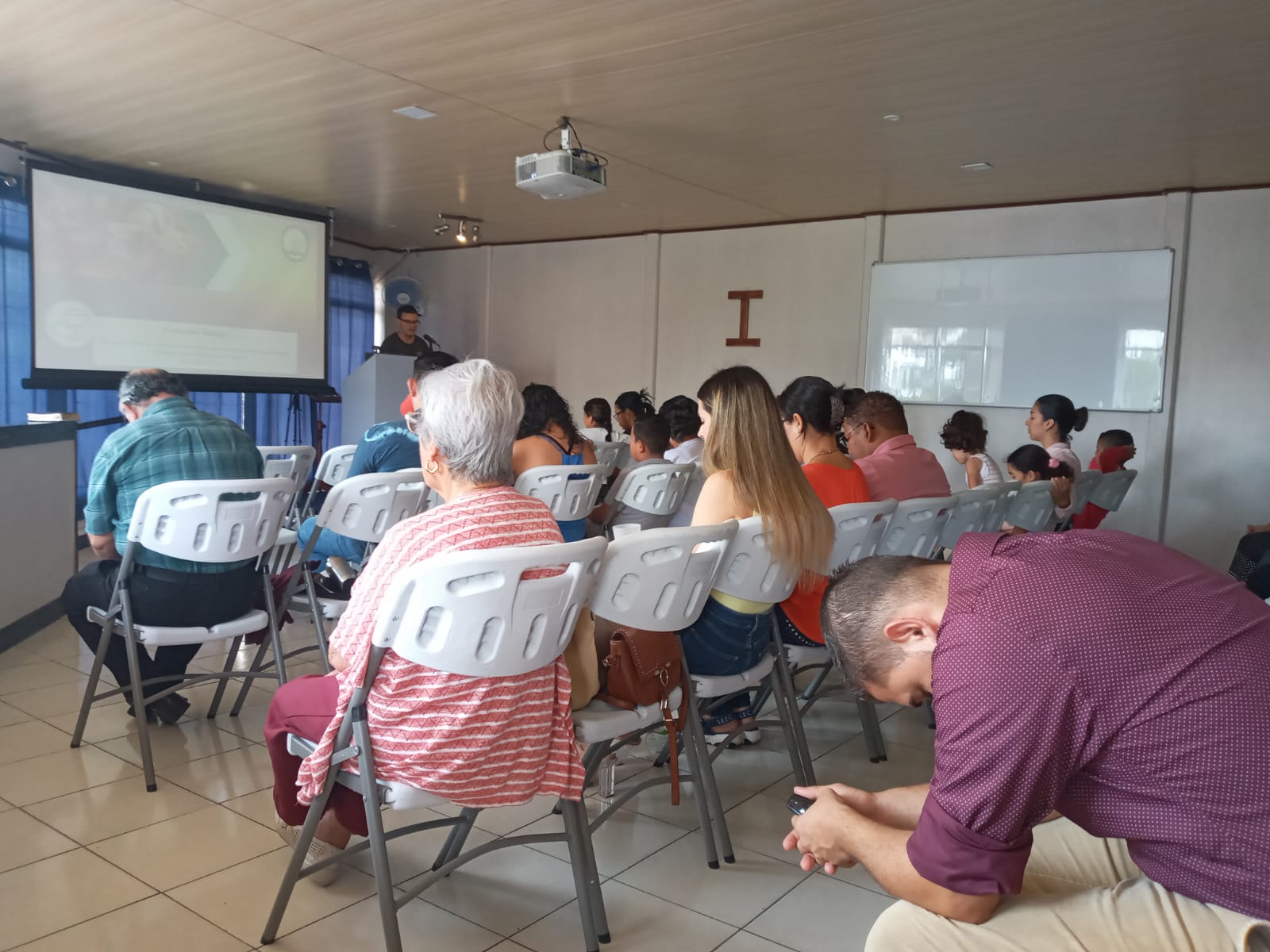 Quesada, Costa Rica – Last Sunday
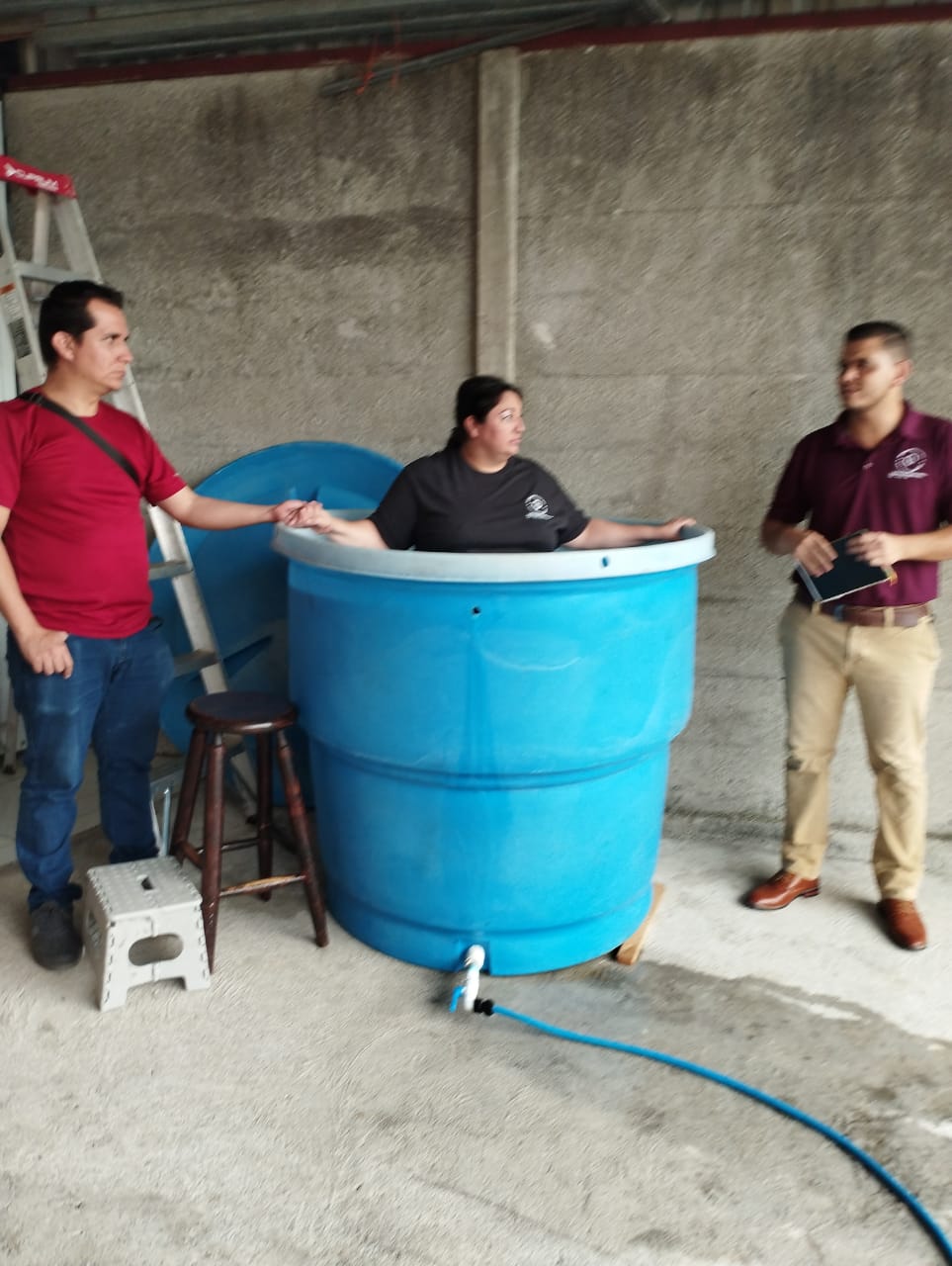 A woman was baptized last week.
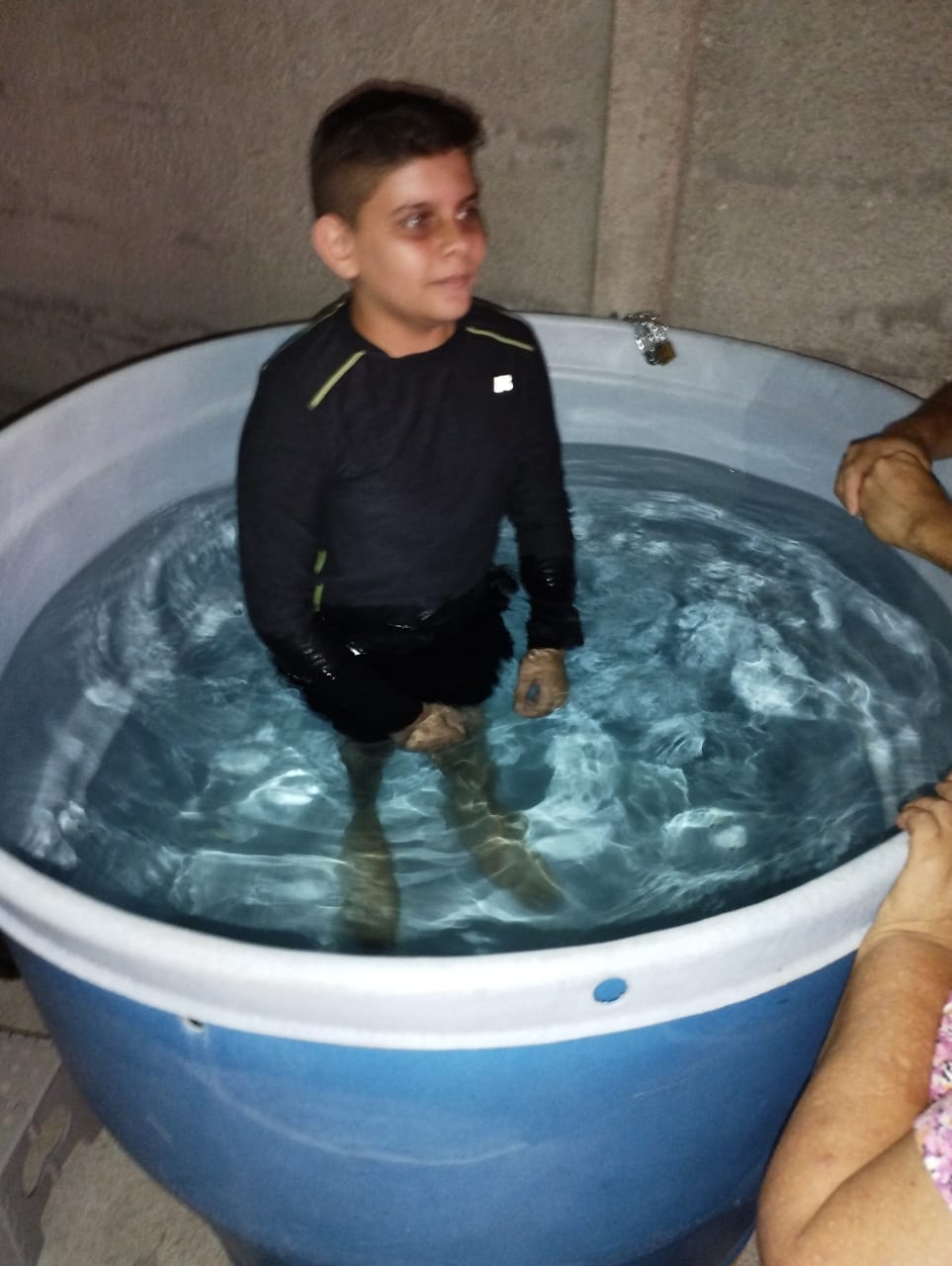 Yael, son of Christopher and Jenny
5 Rhetorical Questions
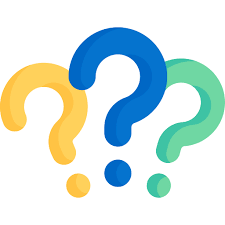 A study of
Romans 8:31-35
What is a rhetorical question?
What then shall we say to these things? If God is for us, who can be against us?
1 – Romans 8:31Who can be against us?
Do you believe God is for us?
Why do we need to be afraid?
God is on our side.
1 – Romans 8:31Who can be against us?
Are you on God’s side?
1 – Romans 8:31Who can be against us?
He who did not spare His own Son, but delivered Him up for us all, how shall He not with Him also freely give us all things?
2 – Romans 8:32Will God give us all things?
God gave us His Son
See John 3:16
Do you believe God can give us what we need?
2 – Romans 8:32Will God give us all things?
Who shall bring a charge against God's elect? It is God who justifies.
3 – Romans 8:33Who will charge God’s family?
Many blame Christians for the problems in the world.

Who dares to charge God’s family with wrong?
3 – Romans 8:33Who will charge God’s family?
Who is he who condemns? It is Christ who died, and furthermore is also risen, who is even at the right hand of God, who also makes intercession for us.
4 – Romans 8:34Who condemns God?
If you don’t know - - -
Christ died, was raised
Is at the right hand of God
Christ makes intercession for us
4 – Romans 8:34Who condemns God?
Do you think you are in charge?
Many pronounce condemnation on others out of anger.
Does God have the power to save or condemn?
4 – Romans 8:34Who condemns God?
Who shall separate us from the love of Christ? Shall tribulation, or distress, or persecution, or famine, or nakedness, or peril, or sword?
5 – Romans 8:35Who shall separate God from us?
What can keep God from loving you?
Distress, persecution
Hunger, nakedness
Peril, sword, death
5 – Romans 8:35Who shall separate God from us?
What can keep God from loving you?

ANSWER: NOTHING!
5 – Romans 8:35Who shall separate God from us?
Yet in all these things we are more than conquerors through Him who loved us.
Conclusion:Romans 8:37Answer to all questions.